NumP TestingA
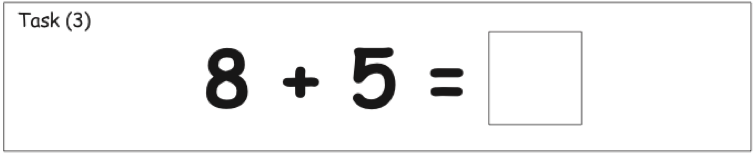 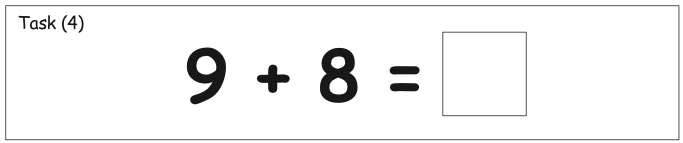 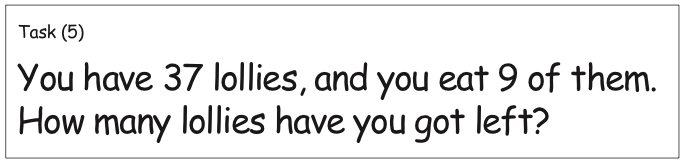 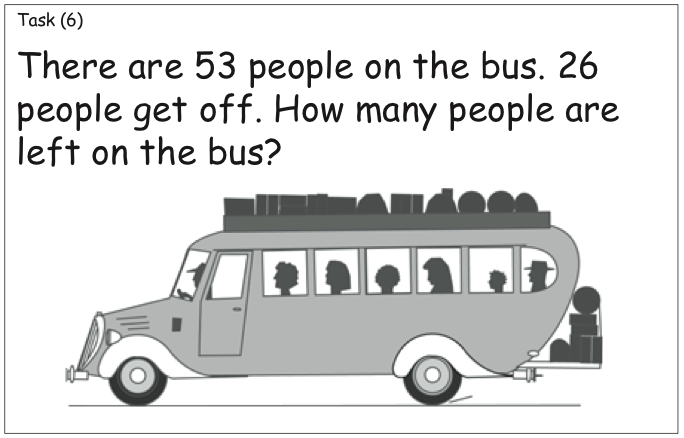 FWNS
5
9
13
19
12
15
29
46
69
80
139
899
BWNS
3
9
5
8
16
20
17
11
13
31
47
70
236
600
Number ID
3
9
5
1
8
6
0
4
2
7
10
13
19
11
16
12
66
43
80
38
137
702
Place Value
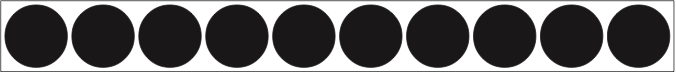 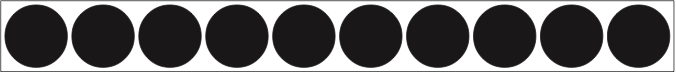 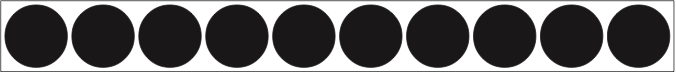 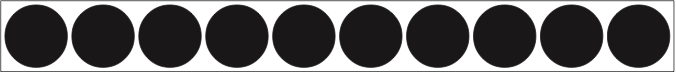 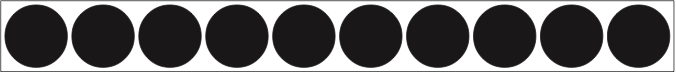 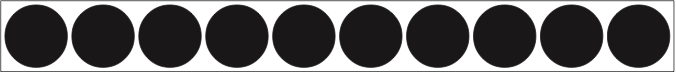 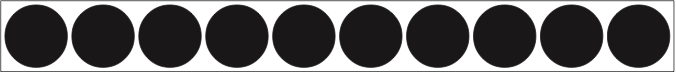 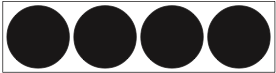 Basic Facts
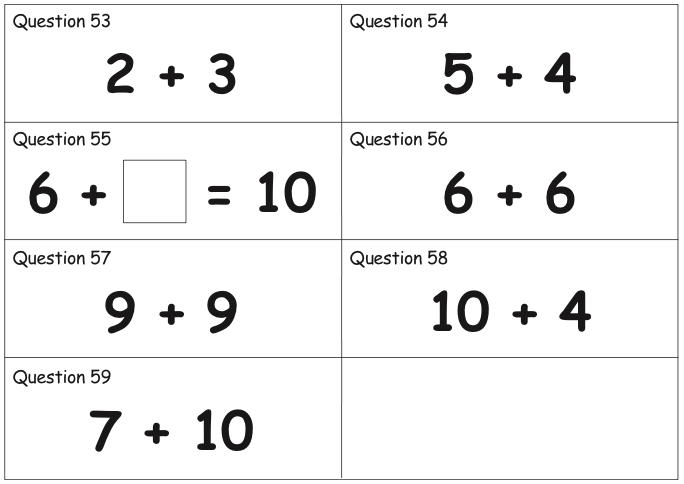 NumP TestingB
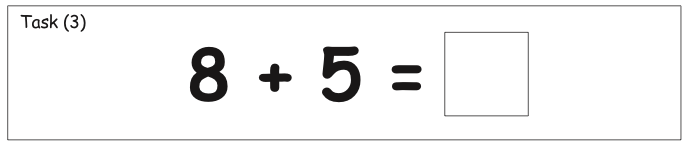 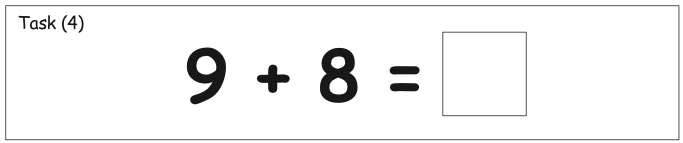 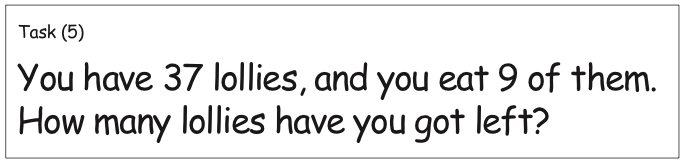 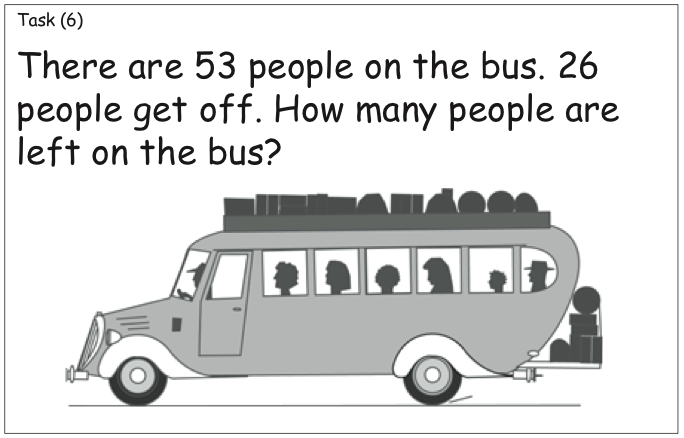 Multiplication / Division
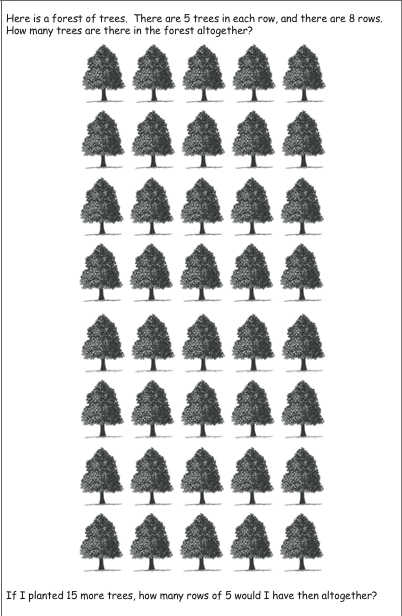 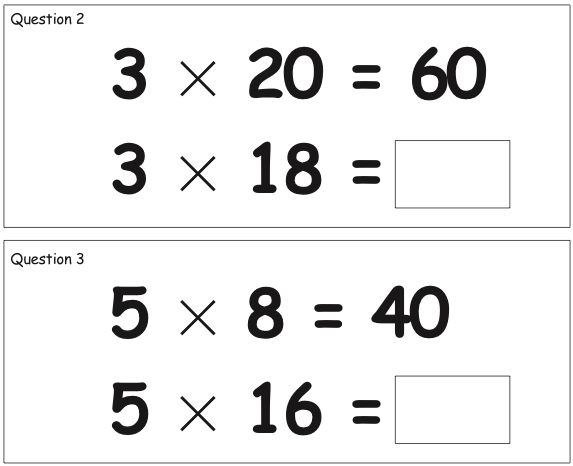 Proportions and Ratios
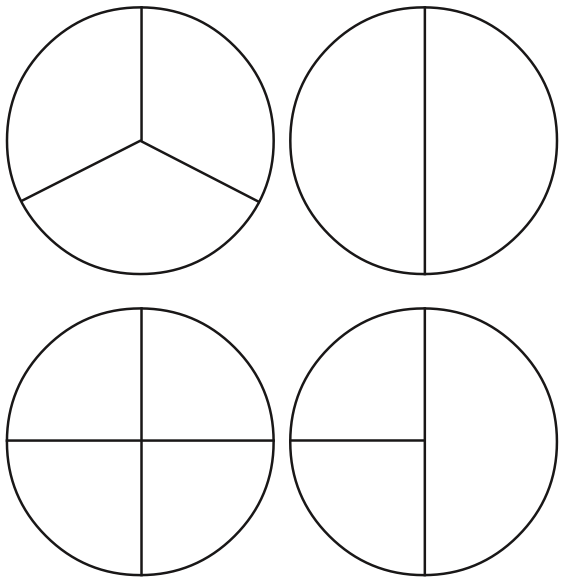 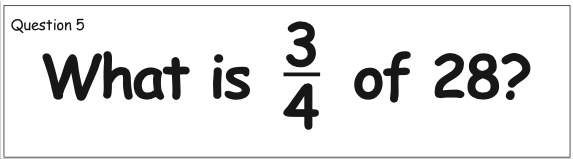 FWNS
12
17
29
99
209
999
3 049
989 999
BWNS
13
19
30
100
680
900
2 400
603 000
Fractions
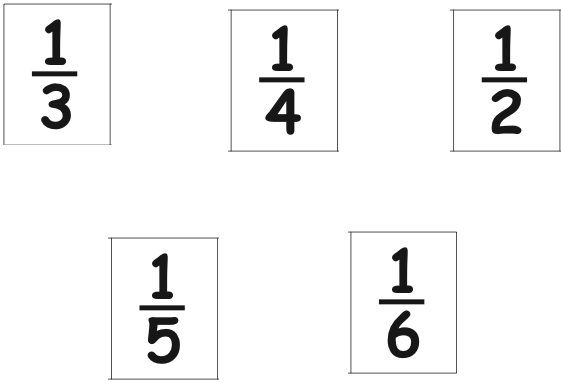 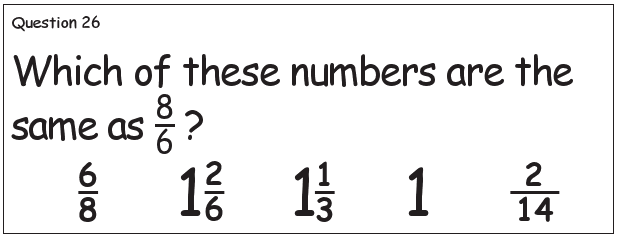 Place Value
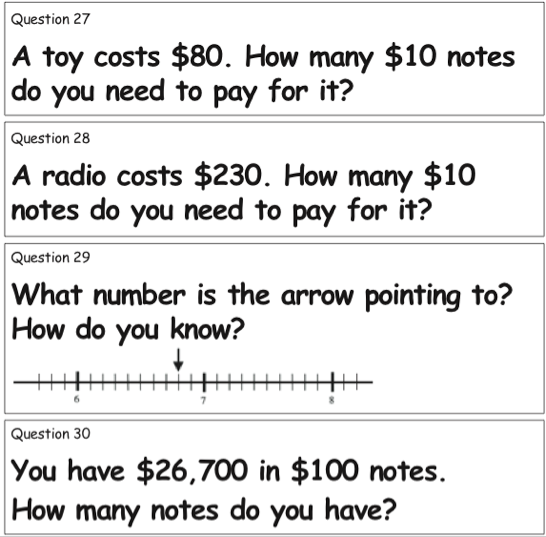 Basic Facts
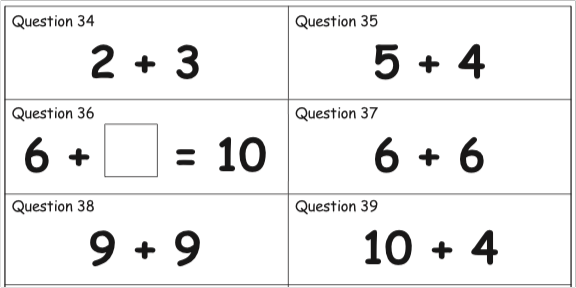 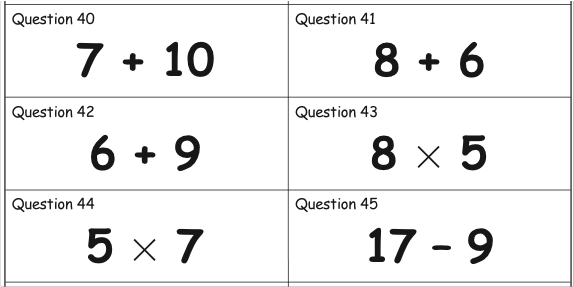 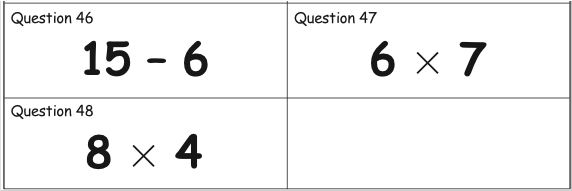 NumP TestingC
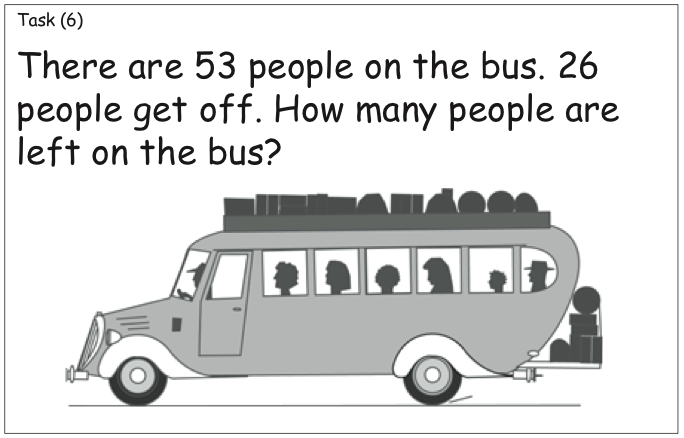 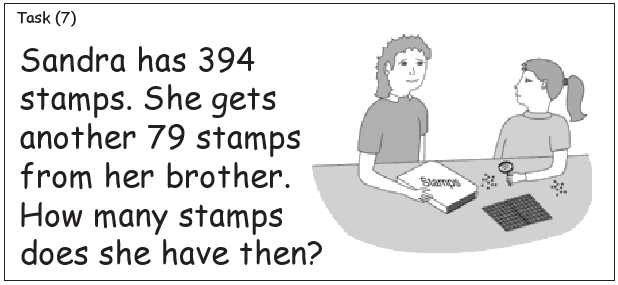 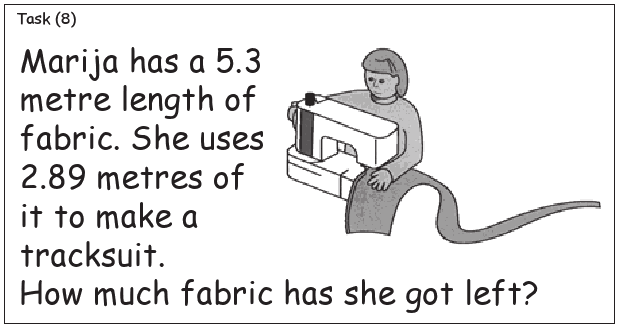 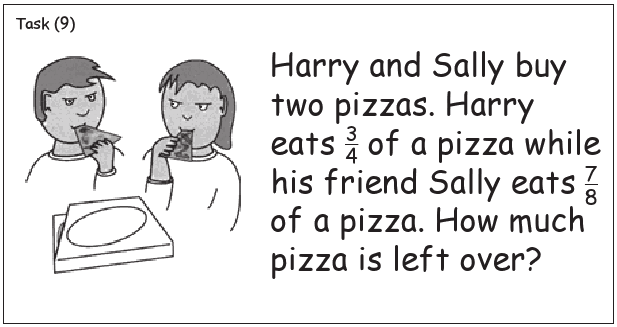 Multiplication / Division
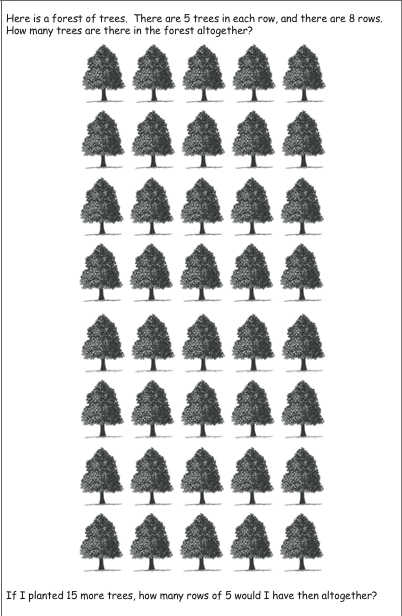 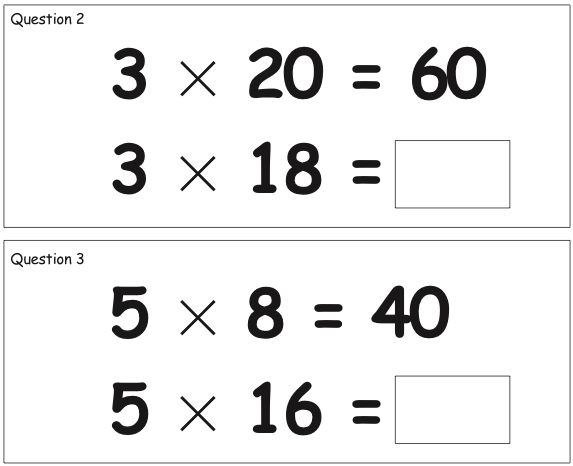 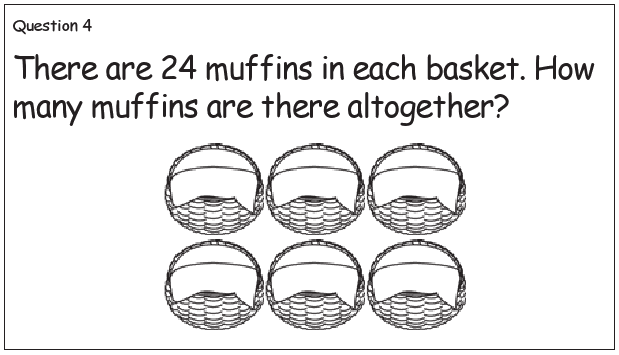 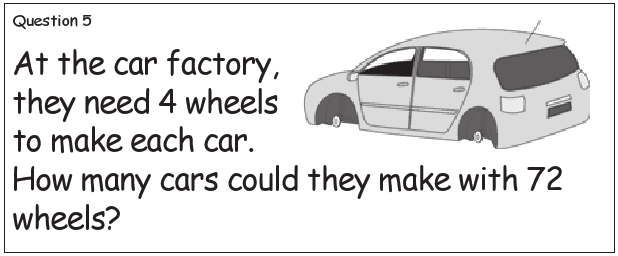 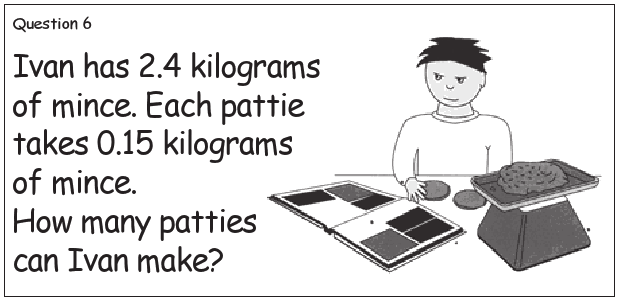 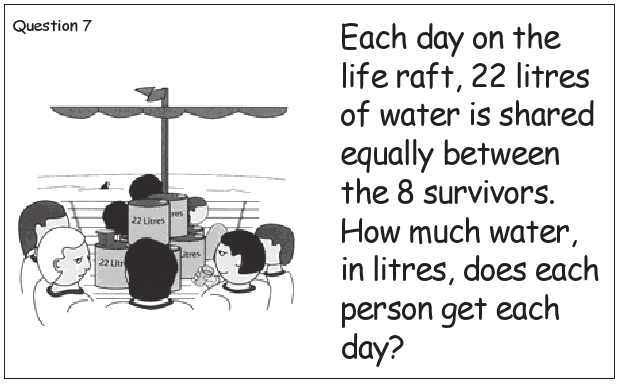 Proportions and Ratios
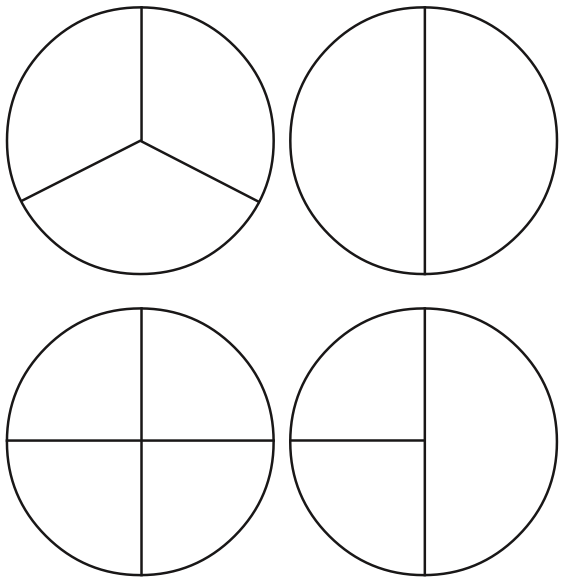 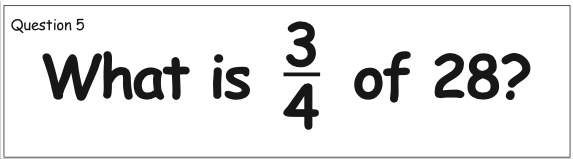 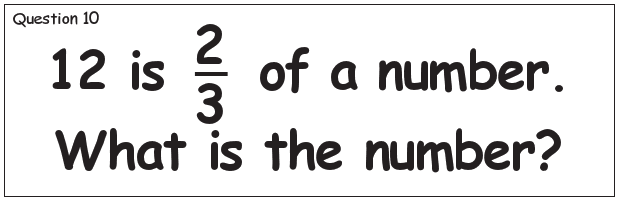 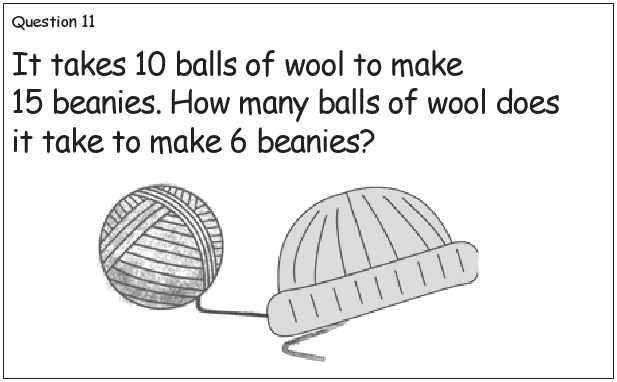 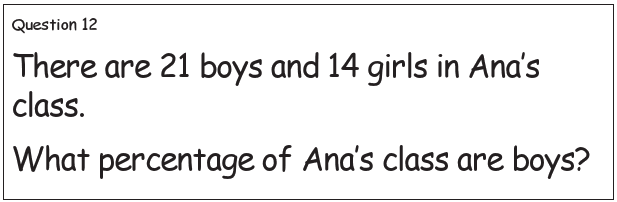 FWNS / BWNS
2 400
3 049
603 000
989 999
Fractions
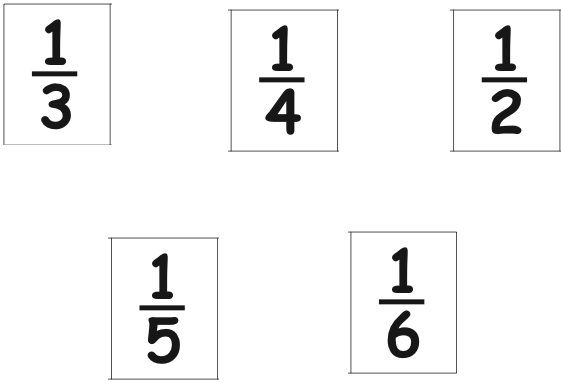 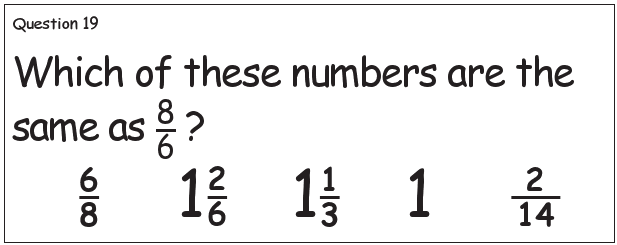 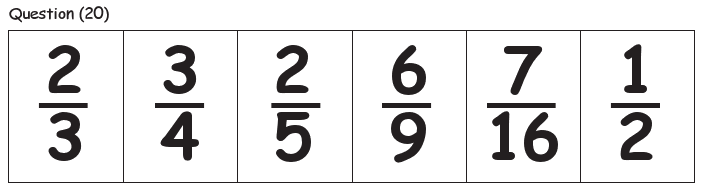 Place Value
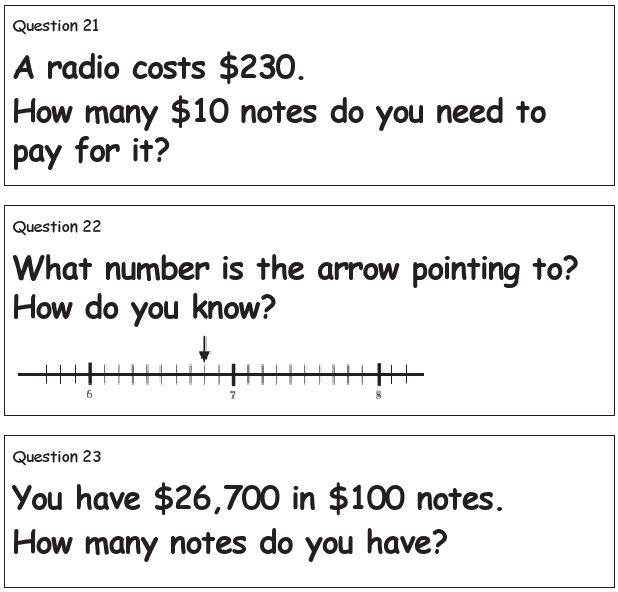 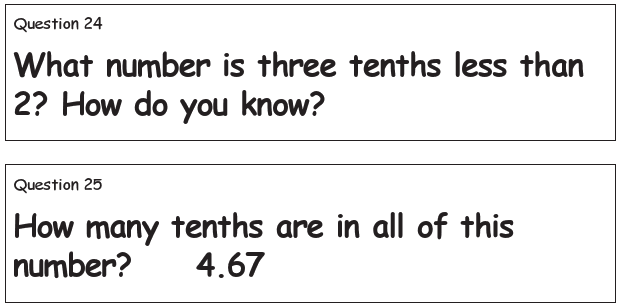 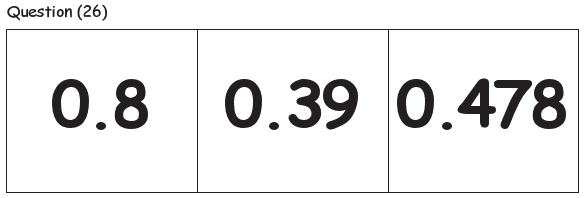 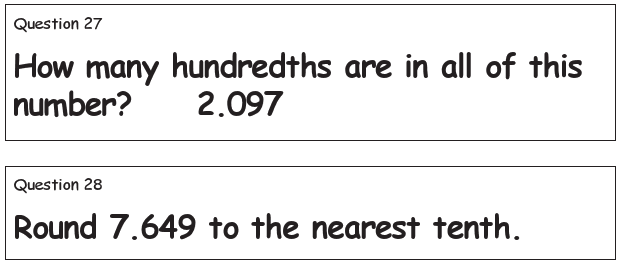 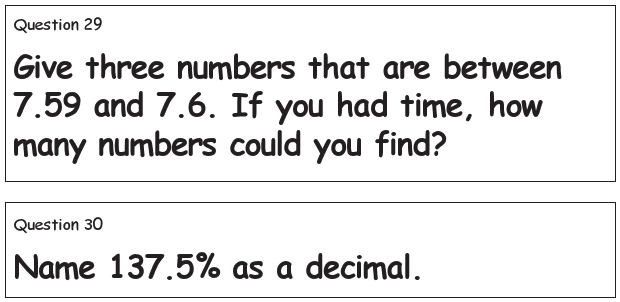 Basic Facts
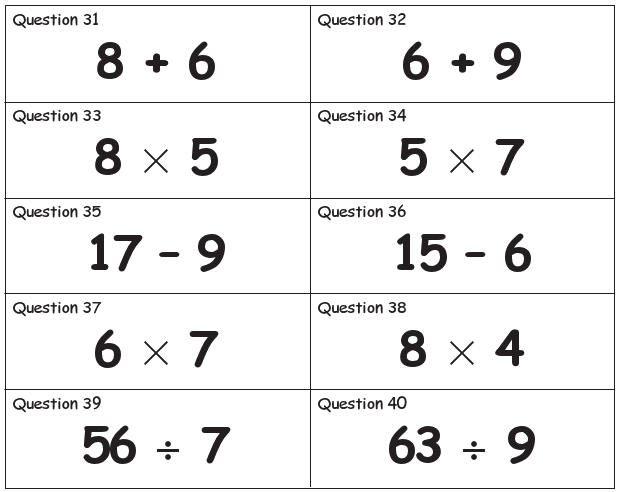 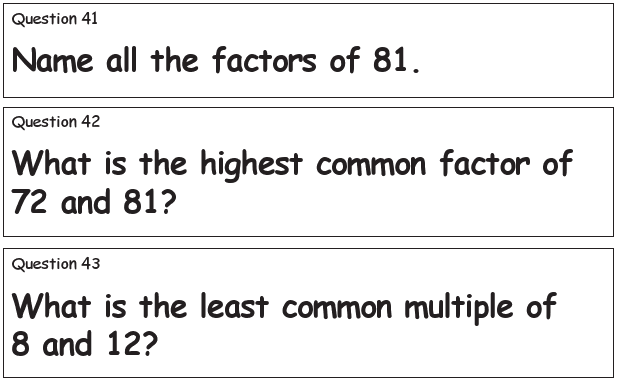